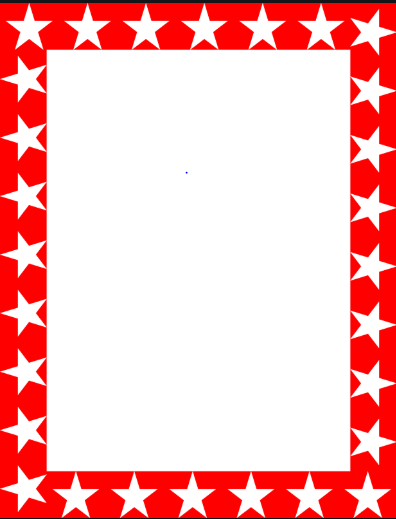 Wow Assembly:
 Friday 3rd December
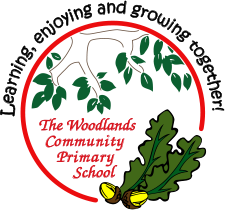 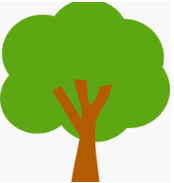 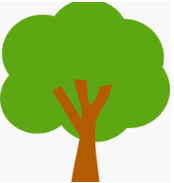 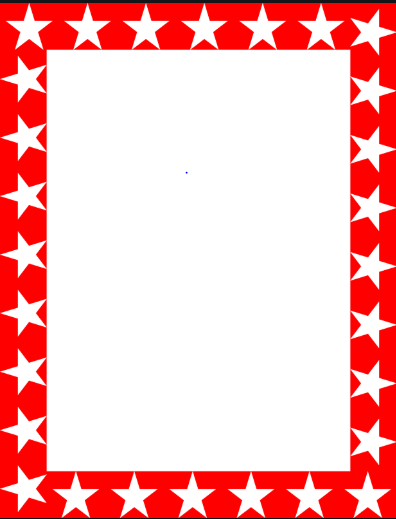 Phrase of the Week:
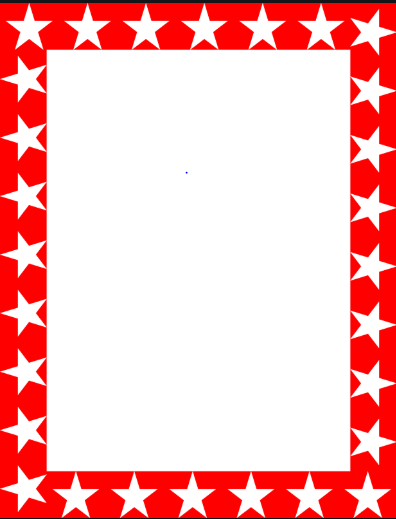 Green Cards!
Violet - Aspen
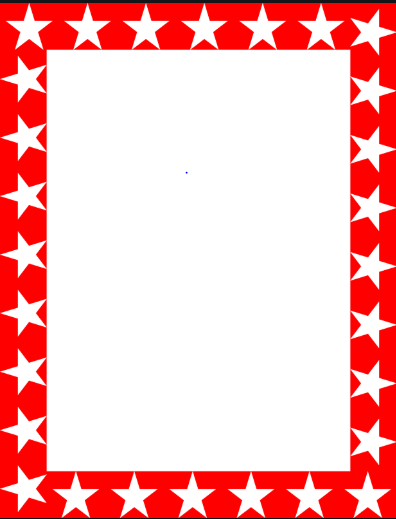 Scientists of the Week!
Birch –  
Pine – Jensen
Elm –  Duke
Oak –Lincoln
Ash – Ronnie
Willow –  Roux
Spruce – Ezmai
Maple –
Redwood –  
Chestnut – Mimi 
Aspen - Erin
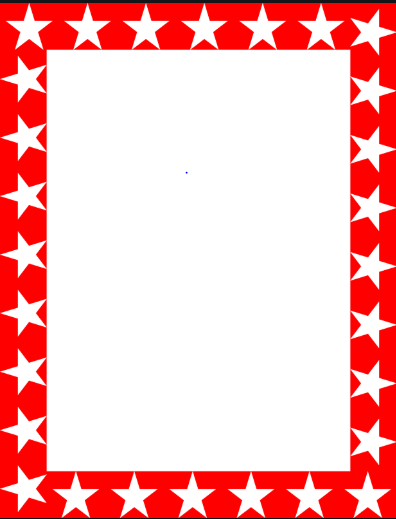 Weekly Team Points!
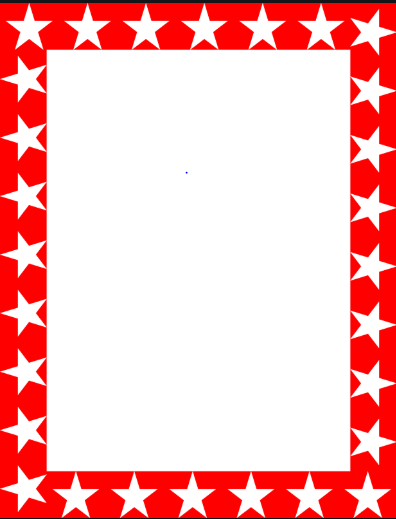 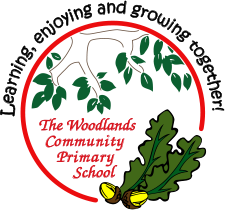 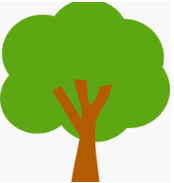 Oak
Olivia

For
Super information writing about a Polar Bear.

Mrs Laffan                                      03.12.21
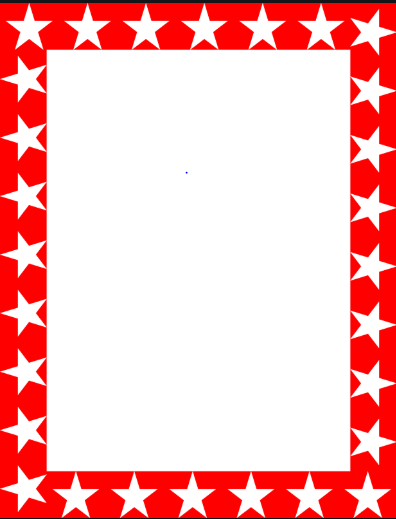 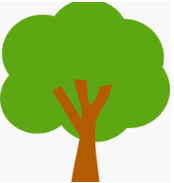 Oak Wow Work
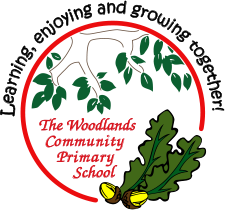 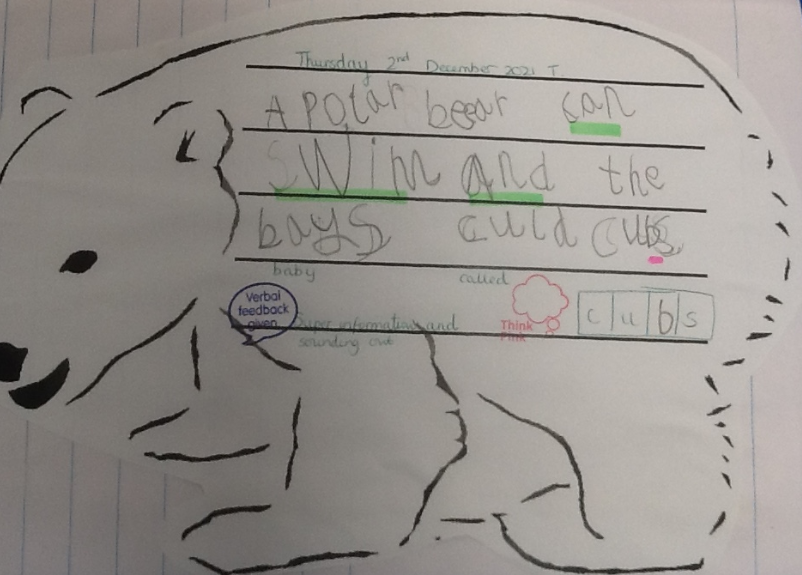 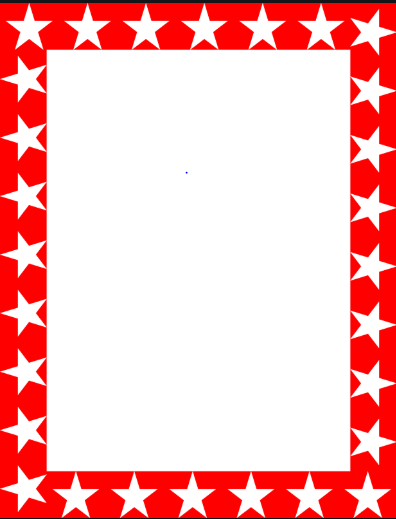 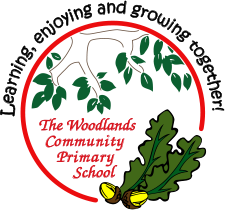 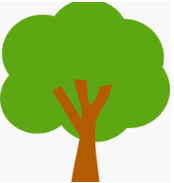 Ash
 Nyarai

For super writing


Miss Bailey and Mrs Salt                                  03.12.21
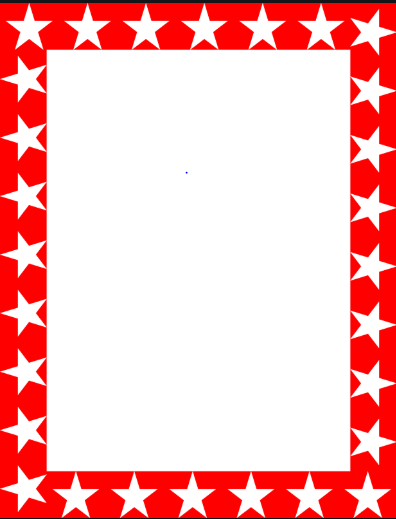 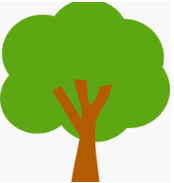 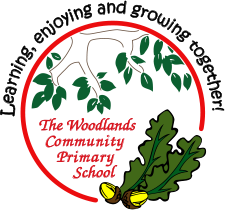 Ash Wow Work
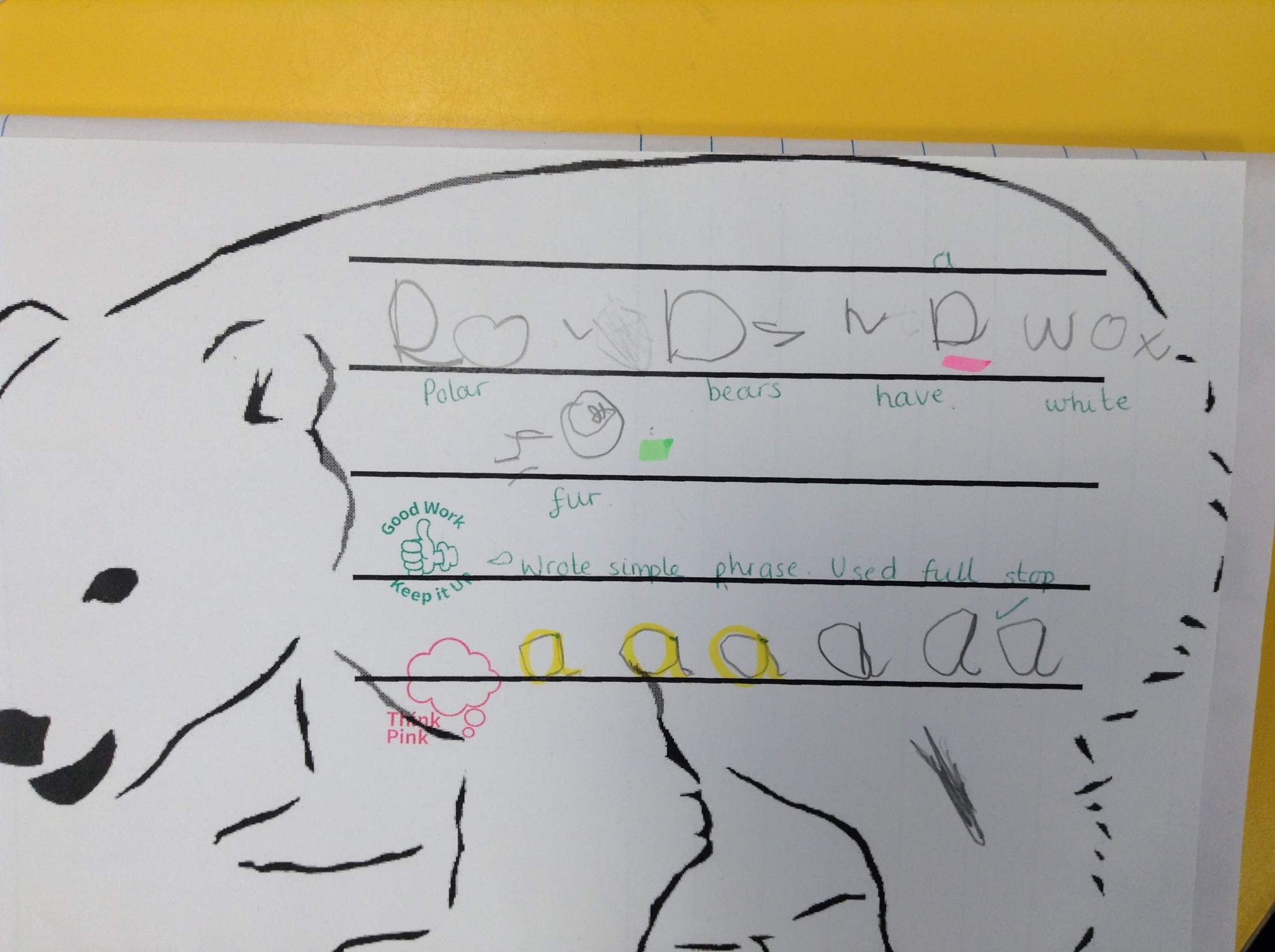 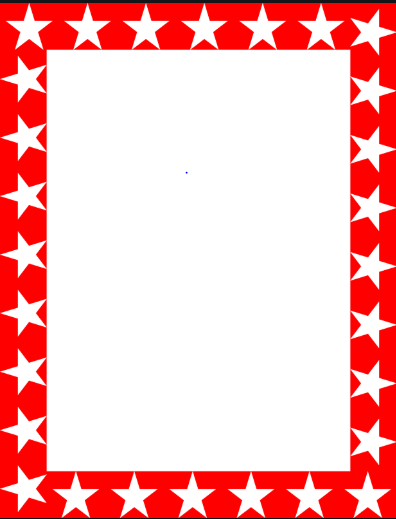 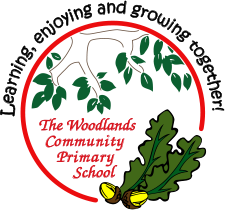 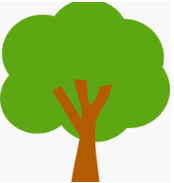 Elm
Alaina

for putting in so much effort towards our nativity songs. Alaina you have sung beautifully and have always participated with out actions. Keep up your excellent theatrical skills! Well Done. 

Mr Grice                                    02.12.2021
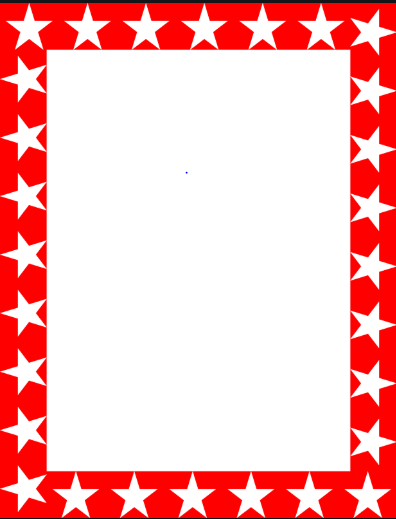 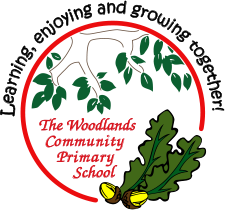 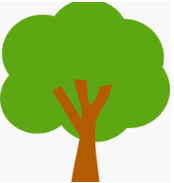 Birch

For
Everyone!
Well done to everyone in Birch  for showing excellent resilience this week .Well done !

Miss Hewitt  & Mrs Downs                                 03.12.21
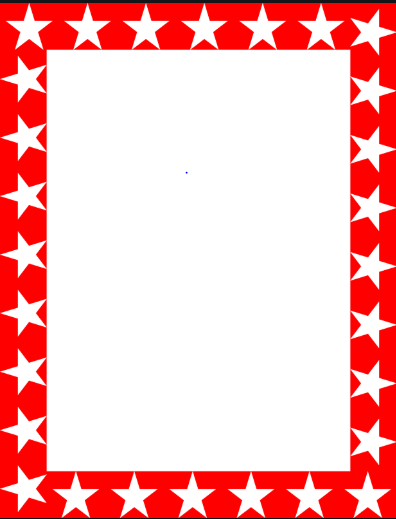 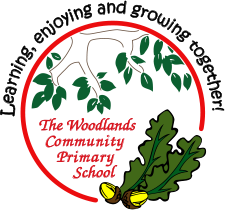 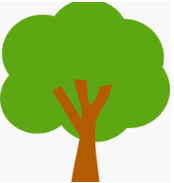 Pine
Olivia

For using self-awareness to always show outstanding behaviour and learning attitudes in all aspects of school life. Well done!  


Mrs Leedham-Hawkes                                    03.12.21
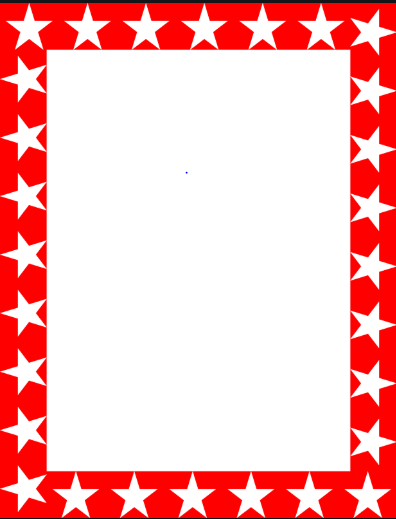 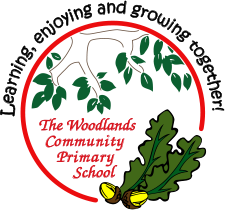 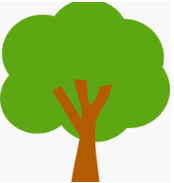 Maple
Dexter

For a fantastic attitude towards his learning.  Dexter has been starting his work independently so that he can complete tasks to the best of his ability.  
Keep it up Dexter!!


Miss Dawson                                 03.12.2021
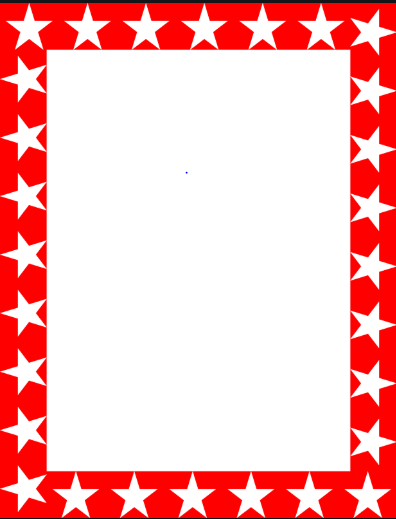 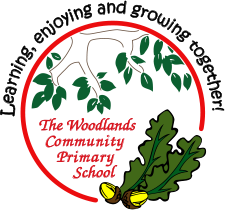 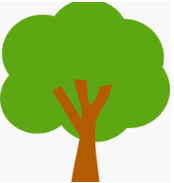 Willow
Betsy

For giving 100% in her learning and trying hard to tackle challenges independently in maths.



Miss Fisher                                    03.12.2021
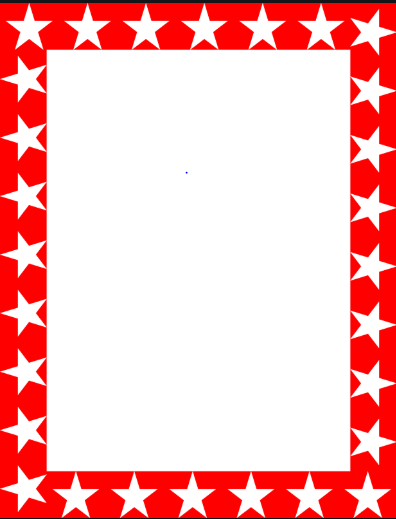 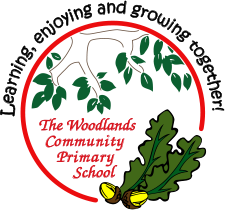 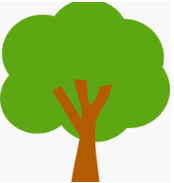 Spruce

Cleo K

For being an inspiration to all learners, modelling great behaviours for learning and showing kindness to everyone in the classroom.

Mr Draper                                            03.12.21
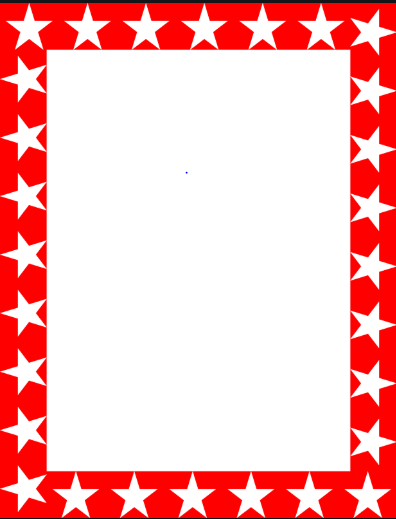 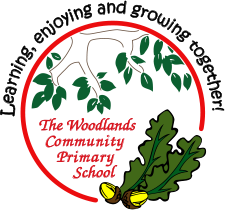 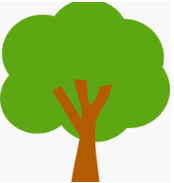 Chestnut

Zac 

For his resilience and perseverance in maths this week. He has been challenged with his understanding of fractions and drawn on past learning to help him tackle more challenging problems.


Mr Tennuci                                   02.12.21
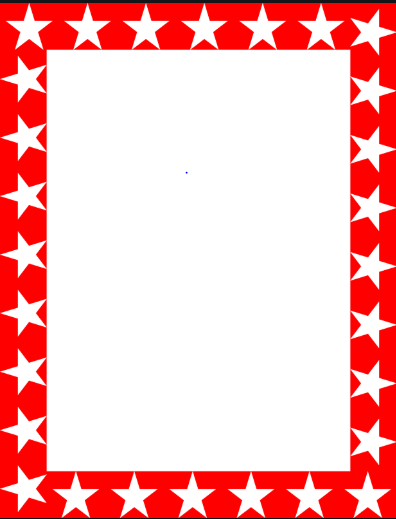 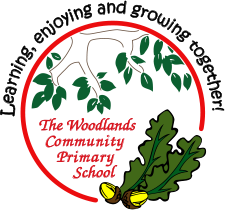 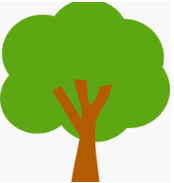 Aspen

Annalia

For writing fantastic sentences in English using accurate punctuation and adventurous vocabulary! Keep it up, so impressive! 


Mrs Read & Mrs Cox				03.12.21
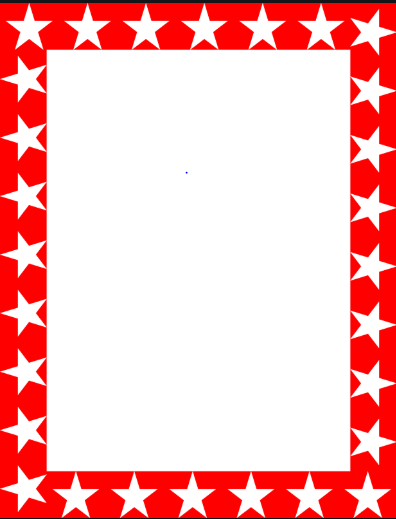 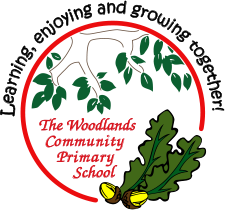 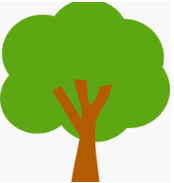 Aspen Wow Work
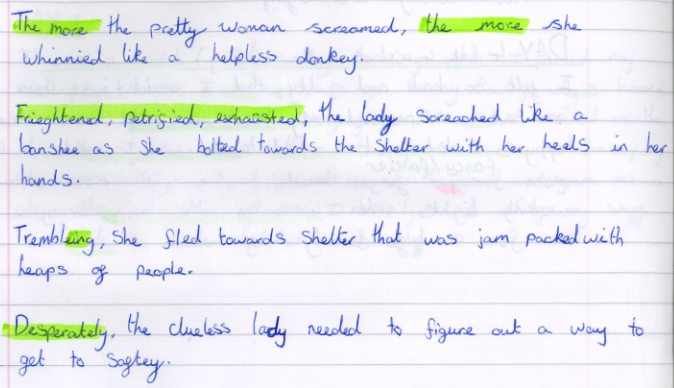 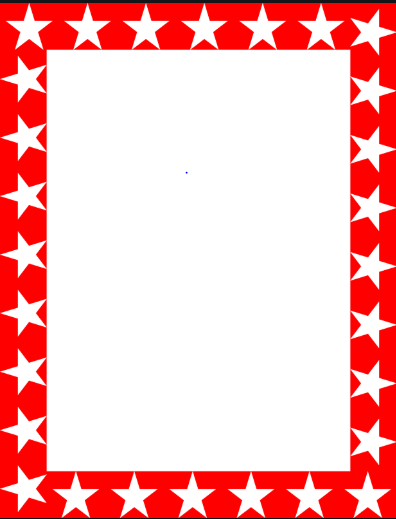 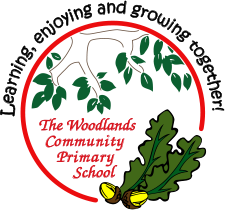 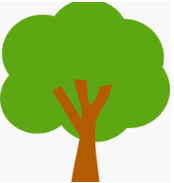 Redwood

Kieran

For showing fantastic resilience in his Big Write and challenging himself to include lots of features of a narrative


Miss Shipley                                   03/12/21
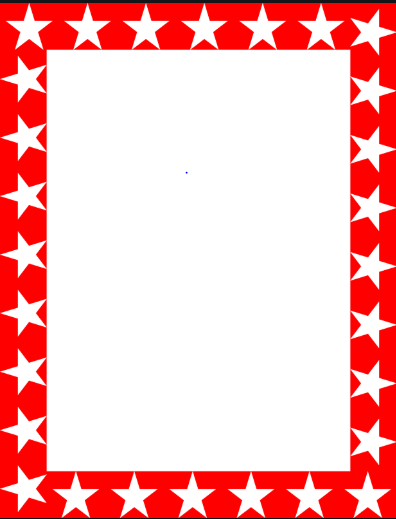 Next Week’s
Phrase of the Week:
!